МАПА  ПРАВА ИЗ ОБЛАСТИ СОЦИЈАЛНЕ ЗАШТИТЕ
Бесплатан превоз за средњошколце
Једнократна новчана 
помоћ
Корисници новчане социјалне помоћи
Бесплатне ужине и 
исхрана у 
основним школама
Бесплатан оброк у 
народној кухињи
3. и 4. дете по реду рођења исте мајке
Пакети хране
Бесплатан боравак деце у 
предшколској установи
Бесплатан превоз у 
образовне установе
Дечији додатак
Подршка деци, ученицима и одраслима по мишљењу Интерресорне комисије
Субвенционисане цене комуналних услуга
Дечији додатак
Бесплатне екскурзије
Једнократна новчана
 помоћ незапосленим породиљама
Бесплатно пливање
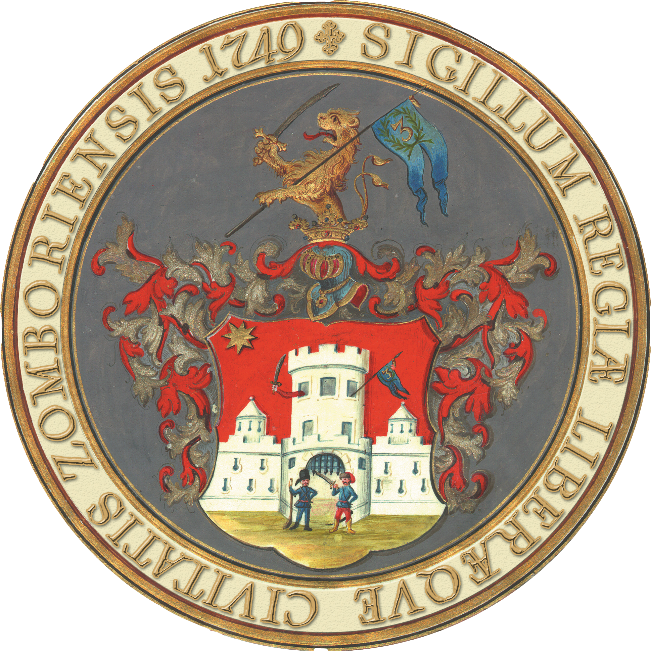 Лични пратилац детета и ученика
Статус енергетски 
угроженог купца
Дневни боравак за децу 
младе и одрасле
Трошкови сахрана
Бесплатни дефектолошки третмани
Захтеви се подносе у Градској управи
Захтеви се подносе у образовним установама
Смештај деце у специјализоване установе
Захтеви се подносе у Центру за социјални рад